DADO ”NOS CONOCEMOS”
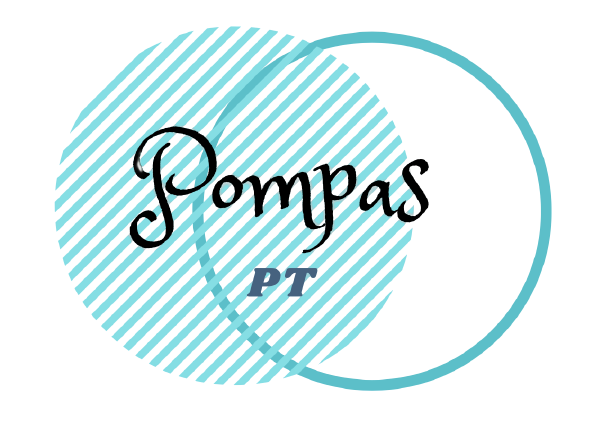 Película favorita
Me gusta …
Mi comida preferida
Hablo …
Nací en …
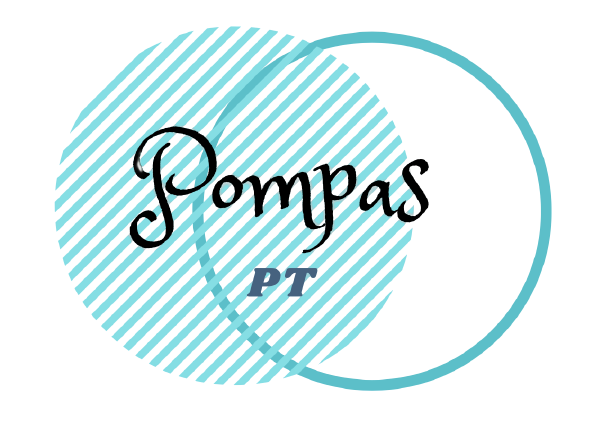 Estación del año preferida
Nombre de 
mi mejor amig@
Color favorito
Hermanos
Odio …
Me entristece …
Nombre de mi mascota
Practico …
Me alegra …
Hobbies
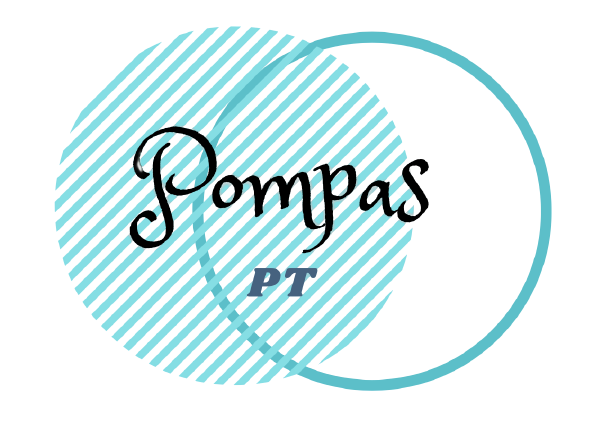 Se me da regular …
Se me da muy bien …
De mayor quiero ser …
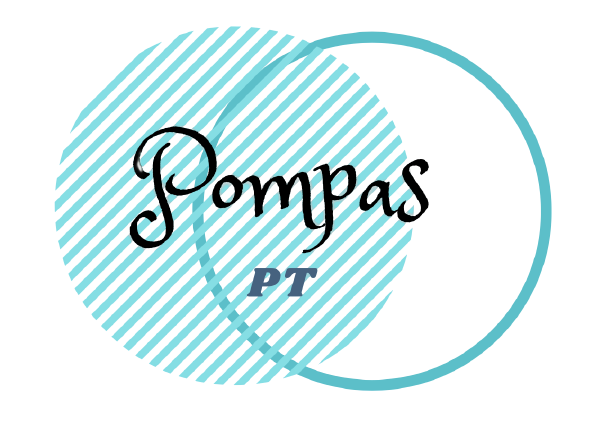 Mi cumpleaños es el …
Me asombra …